Introduction to Platforms and Multi-sided Markets
Keywords:  Platforms, Multi-sided markets
Designing Decentralized Markets
Many  DeFi protocols are platforms that facilitate multi-sided markets.
Token issuance/payoffs are an important design feature

Platforms
Multi-sided markets
Network effects
Some implications for pricing/platform design.
Application to payment systems.
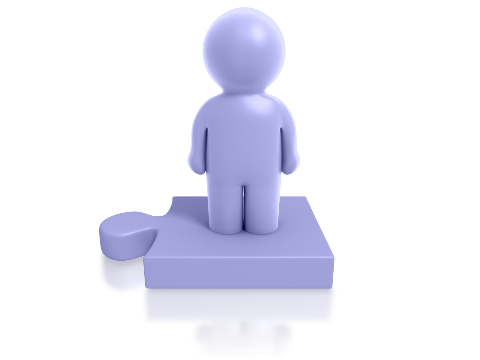 Econ 101 description of a market:
Price
Supply
The number of other people buying the good only affects the price I am charged, not how much I value the good or am willing to pay.
Demand
Quantity
Example #1 Amazon is a Platform
It brings together buyers and sellers
The value to buyers of using Amazon is increasing in the number of sellers
The value to sellers is increasing in the number of buyers

Consumers are willing to pay Amazon to make it easier to shop
Sellers are willing to pay Amazon to make it easier to sell
Example #2: Apple used to provide products
Now, Apple is a platform
Terminology
Multi-sided market:     Markets with at least two sides of participants
Network effects:           Benefits/costs that depend on others
Platform:                        Host that connects participants

Pricing is complicated because you have to attract two + sides.
Network effects can lead to ``winner-take all’’ which affects strategy and valuation.
Network Effects
Value is generated by bringing people together.

Multi-sided markets or platforms allow different, separate groups to interact.

Different sides only use the platform if it is too expensive to interact directly off the platform.
Credit Card Example:
Sides of the market:


Network Effects:
Nuanced Examples
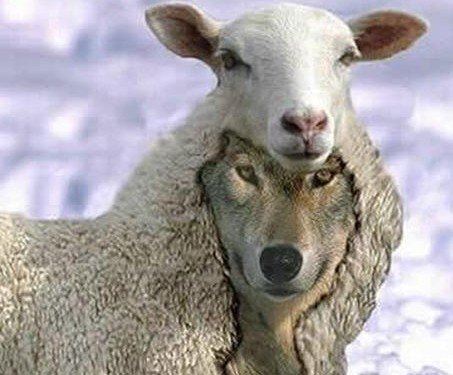 The wrong sorts of people joining can reduce value
Phones are valuable for communication because everyone has one
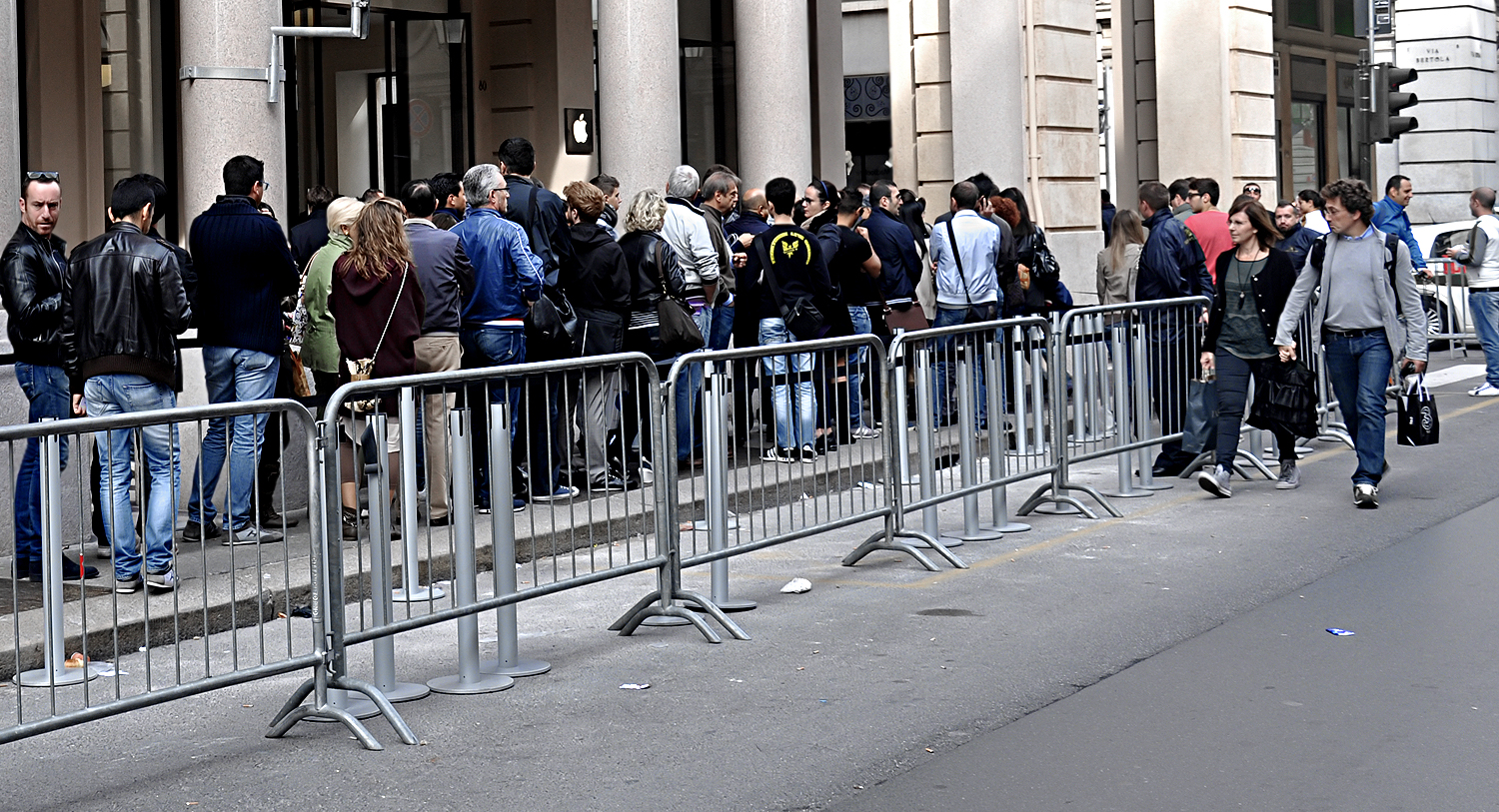 Too many people joining can reduce value
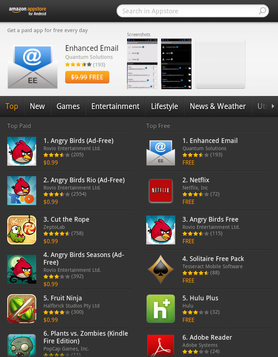 Others’ actions can increase value
How to get a market with network effects to grow.
Pricing:  If there are network effects then prices usually are not related to the cost of producing. 
The right price depends on:
The price sensitivity of both sides to price
The type and intensity of network effects on both sides
The changes in cost that come from changing output of each side
The right price may be above or below the ``standalone’’ price for that side
Numerical Example (Think Amazon)
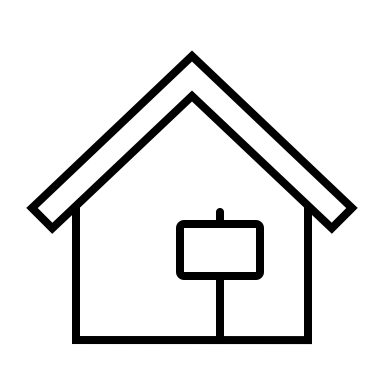 3 buyers and 3 sellers
Each buyer can buy 1 unit from each seller
Buyer gets a benefit of $2 per trade
Sellers differ in their payoff per sale
Platform charges each buyer Pb and each seller Ps
Per trade

Platform Profits:  (Pb+Ps)*# trades
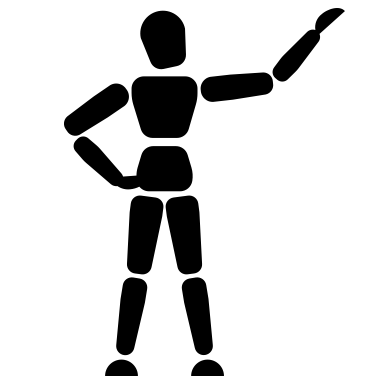 $2 benefit
$1 per sale
$2 benefit
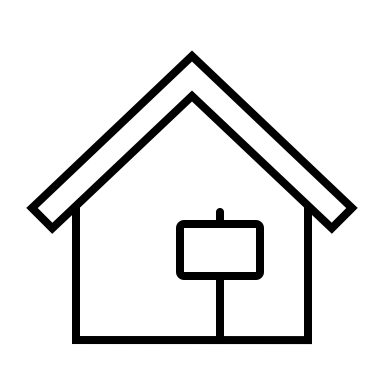 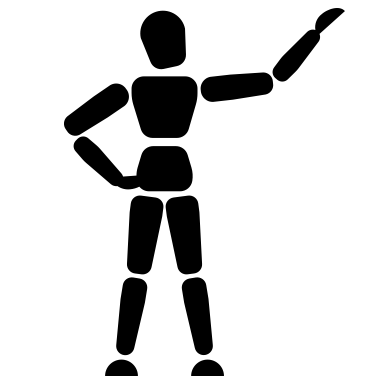 $2 per sale
$2 benefit
Consider each side separately
Max price for sellers is $2
      2 join 
Max price for buyers is $2
      3 join

Total Profits: (2+2)✖ (2✖3) =  💲24
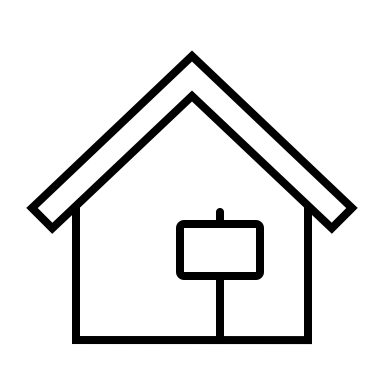 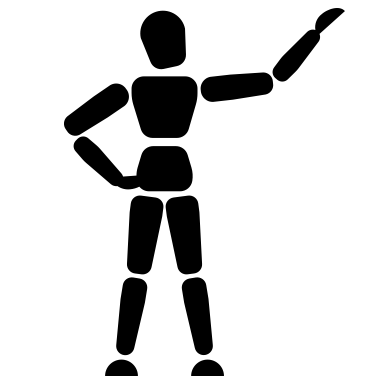 $3 per sale
Platform Pricing
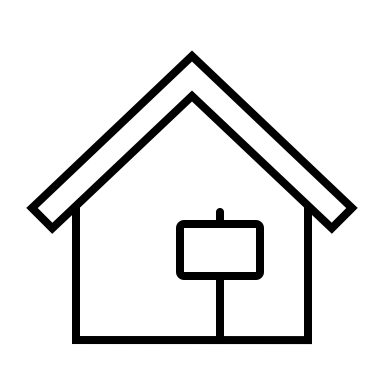 Charge buyers Pb =$2
Charge Sellers Ps =$1
All the buyers and sellers join
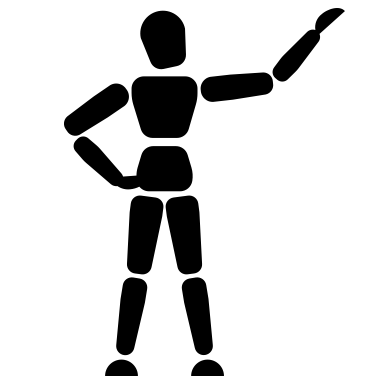 $2 benefit
$1 per sale
$2 benefit
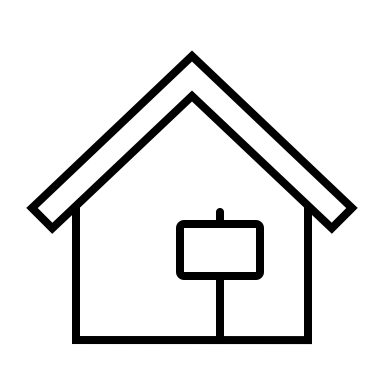 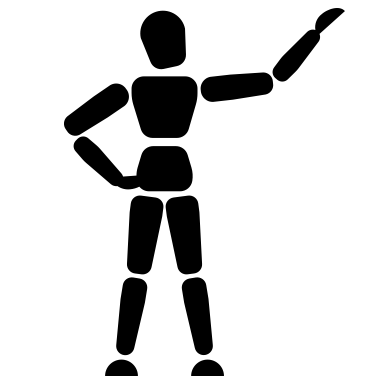 $2 per sale
$2 benefit
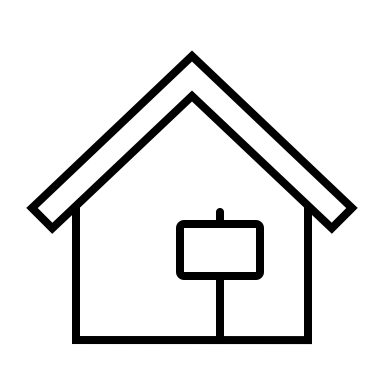 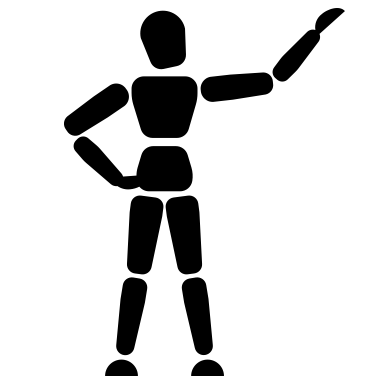 $27
$3 per sale
Profit from sellers is lower but  the overall effect is positive
Observations on Pricing
A platform can affect the volume of transactions by charging more to one side and reducing the price to the other side.

Typically, usage fees are lower on the side that is more price sensitive.
Consumers can use cash
The optimal price may even be a subsidy
Points on Credit Cards
.
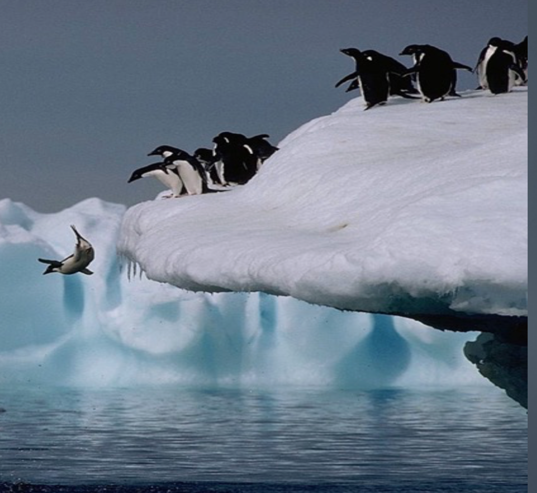 Tipping points
With network effects, the value of the platform to the next consumer is increasing in the existing consumer base. 
At some point, the value of being in the network is sufficiently high that the platform can charge for it.

After a critical mass of consumers adopt a platform there is ``lock in’’
Competition with Network effects
Small network effects
  People pick their preferred platform.
 Competition can lead to multiple platforms co-existing.
Strong Network effects
Even a superior entrant can’t  get market share.
Even if a new product offers high intrinsic benefits and lower costs, you can still get the outcome where no one switches.
Winner take all: One network operates as a monopoly and the other is driven out of business.  
Impossible to enter against an incumbent.
Firms often try to soften competition
Offer different bundles that appeal to different groups
Split the market
Offer platforms of different quality. 
Split the market
Impose switching costs
Lock in consumers
Implications of Optimal Pricing for Free Cash Flows
A growing network charges a price below the one period price.
A high price/revenue today may lead to a  slower growth rate

Cash flows can be negative for a long time as network effects kick in.
This only makes sense if large network effects lock both sides in.
.